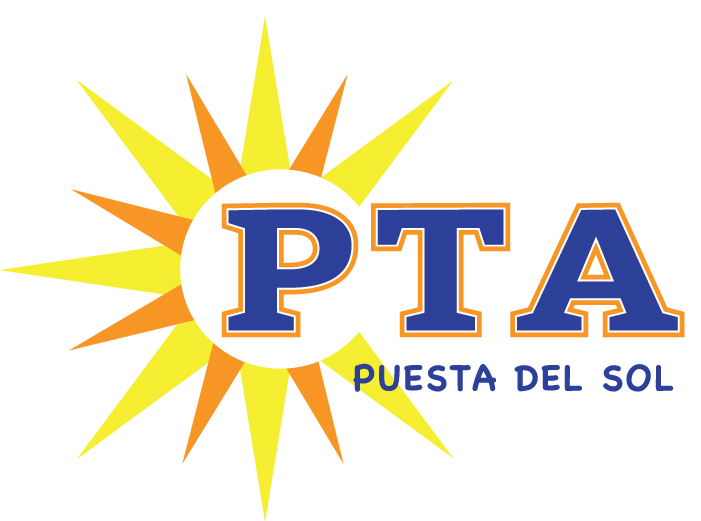 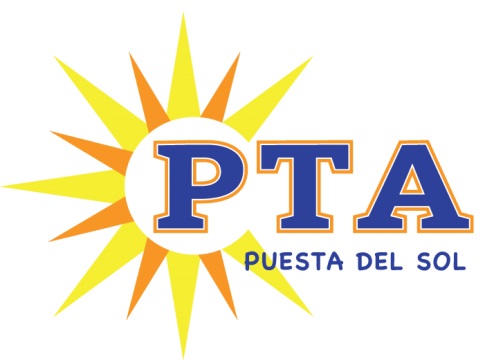 Muchas Gracias!
Amity Committee
Web Team
Jubilee Service Day
First Day Coffee
Ice Cream Social
Walkathon
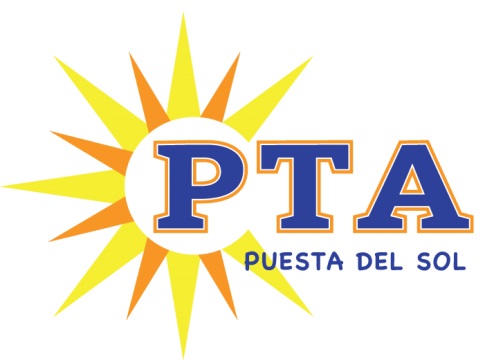 Our Puesta del Sol PTA
The Mission of our PTA is 
Support, Reinforce, Enhance & Promote our children’s Spanish Immersion experience and overall education, health and well-being.
Goals:
Support programs/activities for a well-rounded education with emphasis on Spanish language/culture.
Build our community
Advocate for programs/policies which nurture youth/education.
Promote inclusiveness 
Provide/Manage PTA resources.
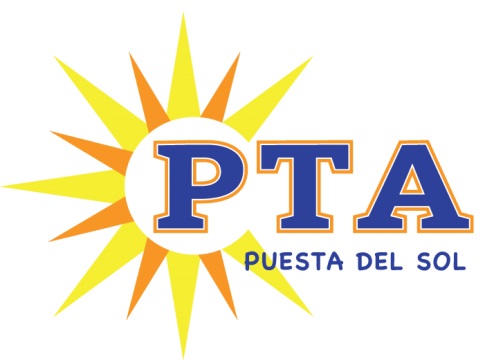 Our Puesta del Sol PTA
How do we uphold these Missions and Goals?
PTA Members, Board, School, and Community Working Together
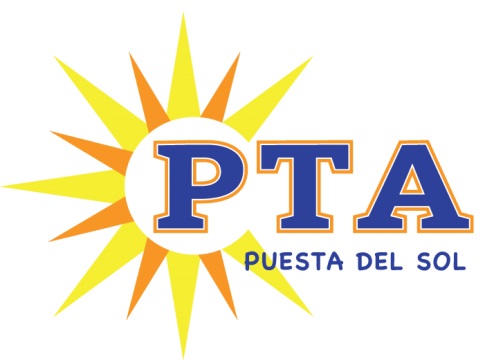 What Does PTA Do?
Puesta del Sol PTA offers a variety of programs to support and enhance the Spanish Immersion education at Puesta del Sol
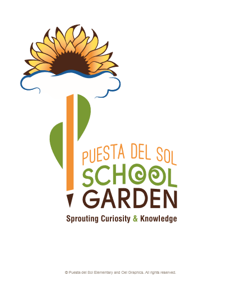 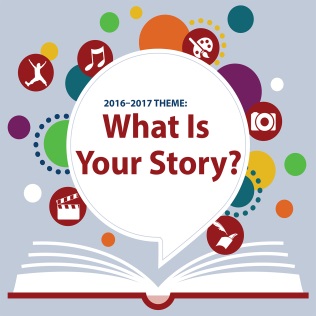 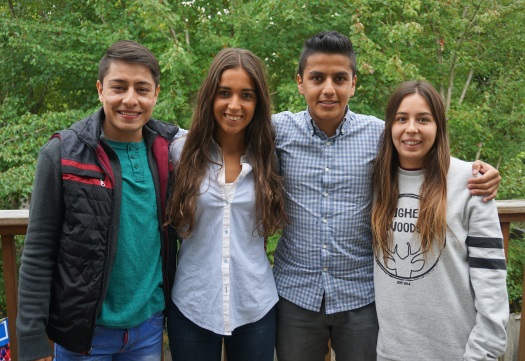 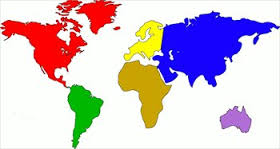 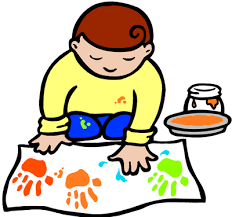 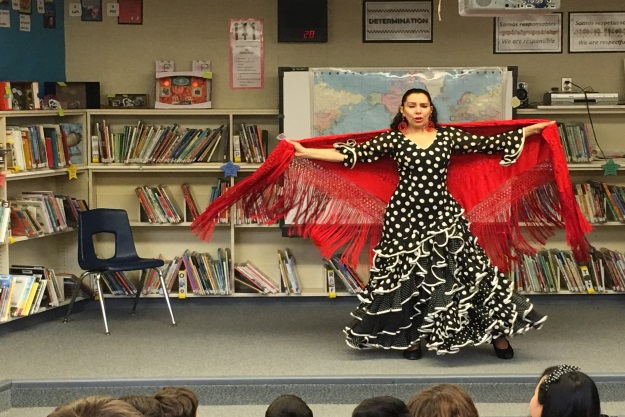 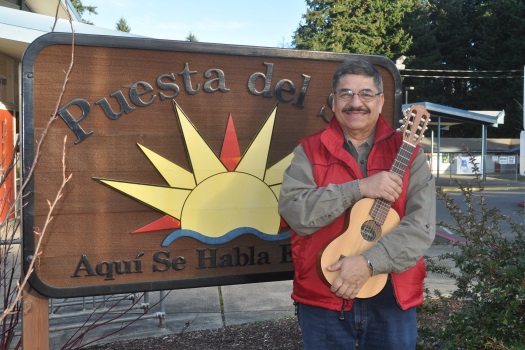 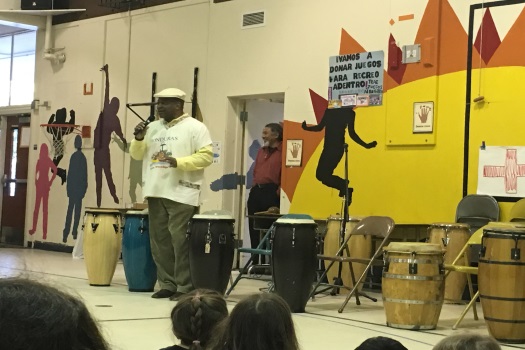 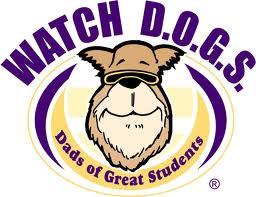 [Speaker Notes: Icons are for: Amity, Art Appreciation, School Garden, Reflections, Passport, Watch DOGS, SITA (Flamenco, Marco Cortes – helped Emily Rose compose school song, Tambores)]
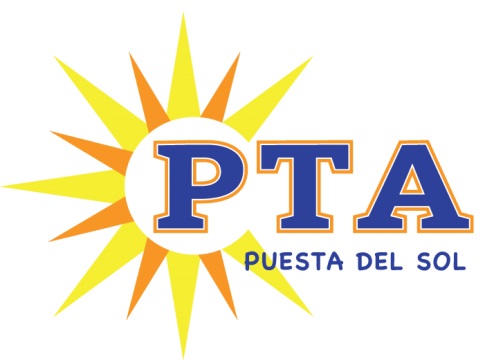 How Does PTA Do It?
How do we do it all?
TOGETHER!
Human Resources
Passionate Volunteers
Financial Resources
Generous Donors
**and much more!
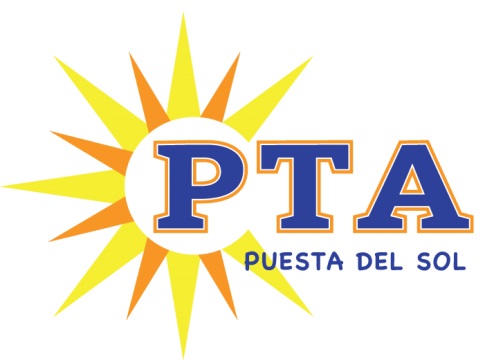 Join Us- We want YOU!
What: Sign up to become a Member
Who: Parents, Family Members, Teachers, Community Members all welcome
When: Now (or later, whenever you are ready)
Why: Voice and a vote! (Votes take place at Membership Meetings) 
Plus Multiple Member Benefits 
How/Where: First Day Forms (or anytime throughout year on our PTA website)
Make sure you are subscribed to the El Sol!
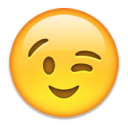 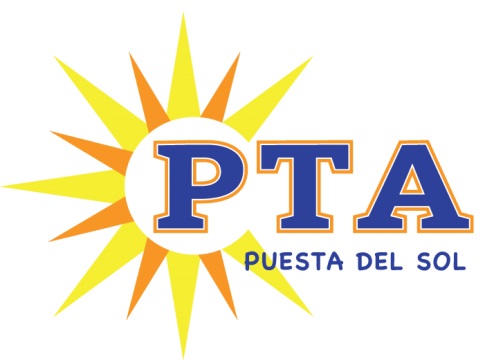 Focus on Community
Discover our Puesta del Sol Community
How? 
Get the Digits!
Classroom, Bus Stop
Events
Volunteering
Points of Contact: 
PTA  Board
Grade-level
Neighborhood
PTA-Principal Partnership Commitment
Amy – (252)422-8172
Emily – (248)310-0847
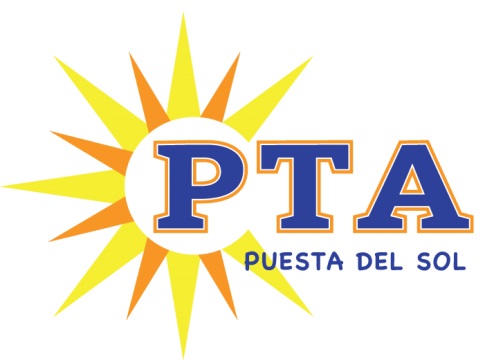 Mark Your Calendars!
General Membership Meeting- Wednesday, September 27 at 6:00pm
Meet the Amity Interns
Survey Results
New Financial Aid Model Pilot
Budget and Standing Rules Approval
Walkathon- Friday, October 6 at 3:35pm
Pumpkin Bash- Friday, October 27 at 6:00pm
Auction- Saturday, March 24 2018
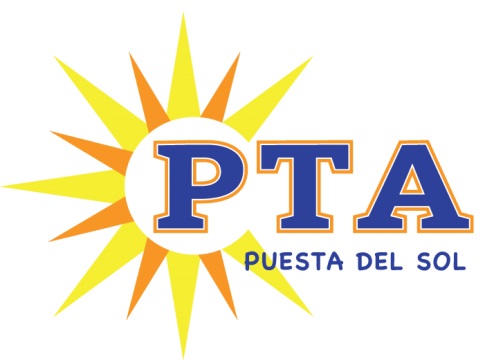 Your Teacher Will Ask For….
Volunteers In Each Classroom
It takes a village!
We look forward to getting to know you and your family this year!